Introduction to Anatomy and Skeletal System
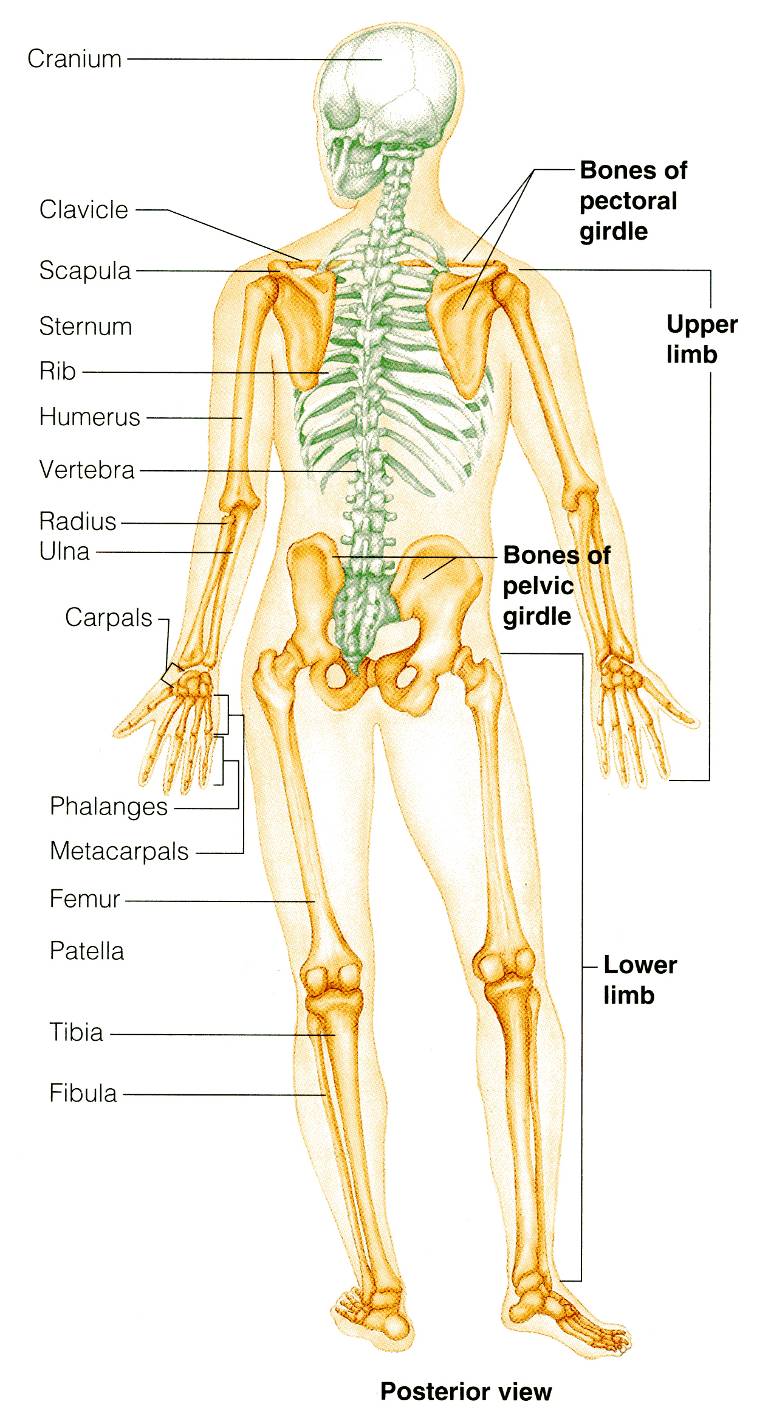 OBJECTIVES
By the end of the lecture, you should be able to:
Define the word “Anatomy”.
Enumerate the different anatomical fields.
Describe the anatomical position.
Describe different anatomical terms of position & movements as well different anatomical planes.
Classify bones according to shape, structure & development.
Enumerate different bones of both axial & appendicular skeleton.
WHAT IS ANATOMY?
The word anatome is of Greek origin meaning cutting up (ana= up; tome= cutting).
Gross (macroscopic) anatomy: Study of human body with naked eye.
Microscopic anatomy; (Histology): Study of fine structure (cells & tissues) of the human body with the help of microscope.
Developmental anatomy; ( Embryology).
Radiological anatomy.
Applied anatomy.
Surface anatomy.
Surgical anatomy.
ANATOMICAL POSITION
It is the standard position in which the body assume to describe its parts.
Body is erect
Arms hanging by the side


Palm facing forward



Feet are parallel
ANATOMICAL TERMINOLOGY
TERMS OF POSITION
Superior (cranial): near to head.
	X Inferior (caudal): away from head.
Anterior (ventral): near to front.
	X Posterior (dorsal): near to back.
Medial: near to median plane.
	X Lateral: away from median plane
Proximal: near to trunk.
	X Distal: away from trunk.
Superficial: near to skin (surface).
	X Deep: away from skin.
ANATOMICAL TERMINOLOGY
TERMS OF MOVEMENT
Flexion: approximation of 2 parts (decreasing the angle between 2 parts).
	X Extension: straightening (increasing the angle between 2 parts).
Abduction: away from median plane.
	X Adduction: toward median plane.
Lateral rotation: rotation away from median plane.
	X Medial rotation: rotation toward median plane.
Circumduction: combined movements of flexion, extension, abduction & adduction.
ANATOMICAL PLANES & SECTIONS
Sagittal (median): divides the body into 2 equal halves (right & left).
Parasagittal (paramedian):
 divides the body into 2 unequal parts (right & left).
Frontal (coronal):
 divides the body into anterior & posterior parts.
Transverse (cross): divides the body into superior & inferior .parts
PLANES, TERMS OF POSITION & TERMS OF MOVEMENT
BODY CAVITIES
Ventral body cavity: divided by diaphragm into:
Thoracic cavity: superior to diaphragm, contains heart & lungs.
Abdominal cavity: inferior to diaphragm, contains stomach, intestine, liver, urinary bladder, etc…
Dorsal body cavity: divided into 2 parts continuous with each other:
Cranial cavity: space inside skull, contains brain
Spinal cavity: space inside vertebral column, contains spinal cord
SKELETAL SYSTEM
Includes:
Bones
Joints: articulations between bones
FUNCTIONS OF BONE
Support: of the body.
Storage: of fat and minerals e.g. calcium and phosphorus.
Protection: of soft body organs.
Attachment: of muscles.
Movement: of the body as a whole, or of the body parts.
Blood cell formation.
CLASSIFICATION OF BONE
Bones are classified on the bases of their:
Shape:
Long, 
Short, 
Flat,
Irregular.
Structure:
Compact,
Spongy.
Development:
Membrane,
Cartilage.
THE SKELETON
Formed of 206 bones.
Divided into:
1. Axial skeleton: 
 Bones forming the trunk (longitudinal axis) of body.
 2. Appendicular skeleton: 
 Bones forming the girdles & limbs.
BONES OF AXIAL SKELETON
SKULL
Consists of:
Cranium:
  bones enclosing brain: Frontal, 
Occipital,
 Parietal,
 Temporal.
Facial bones:
  bones of face:
 Maxilla,
 Nasal, 
Zygomatic,
 Mandible.
BONES OF AXIAL SKELETON
VERTEBRAL COLUMN
Number: 33 vertebrae.
Functions: protects spinal cord and supports the body.
Formed of:
7 cervical vertebrae.
12 thoracic vertebrae.
5 lumbar vertebrae.
5 sacral vertebrae fused to form sacrum.
4 coccygeal vertebrae fused to form coccyx.
BONES OF AXIAL SKELETON
STERNUM
Has 3 parts:
 Manubrium,
 Body &
 Xiphoid process.
RIBS
12 pairs:
All ribs articulate with vertebrae.
Only upper 7 pairs articulate with sternum, (true ribs).
8th ,9th & 10th ribs are false ribs.
11th & 12th ribs are floating ribs.
BONES OF APPENDICULAR SKELETON
PECTORAL GIRDLE
Connects upper limb with axial skeleton.
Formed of:
 Clavicle & 
Scapula.
(2 bones on each side)
PELVIC GIRDLE
Connects lower limb with axial skeleton.
Formed of:
 Hip bone,
 (one only on each side).
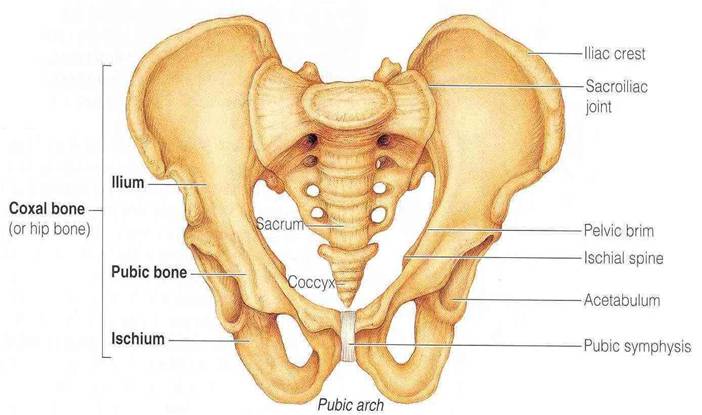 BONES OF APPENDICULAR SKELETON
UPPER LIMB
Bone of arm:
Humerus.
Bones of forearm:
 Radius (lateral) &
  ulna (medial).
Bones of the hand:
8 carpal bones.
5 metacarpal bones.
14 phalanges: 
2 for thumb &
3 for each of medial 4 fingers.
BONES OF APPENDICULAR SKELETON
LOWER LIMB
Bone of thigh: 
 Femur.
Bones of leg:
 Fibula (lateral) &
 Tibia (medial).
 Patella.
Bones of foot:
7 tarsal bones.
5 metatarsal bones.
14 phalanges:
 2 for big toe & 3 for each of lateral 4 toes.
LONG BONES
Formed of:
A shaft (diaphysis): composed of compact bone.
Two ends (epiphysis): composed of spongy bone. 
Metaphysis: This is the region of contact between epiphysis & diaphysis.
 The metaphysis contains epiphyseal plate of cartilage responsible for linear bone growth.
TEST YOURSELF!
QUESTION 1
Which one of the following bones is a bone of the axial skeleton?
Femur.
Humerus.
Scapula.
Sternum.
QUESTION 2
Which one of the following bones is an example of an irregular bone?
Femur.
Vertebra.
Scapula.
Sternum.
QUESTION 3
Which one of the following planes divides the body into superior & inferior parts?
Frontal (coronal) plane.
Sagittal (median) plane.
Parasagittal (Paramedian) plane
Transverse plane.
THANK YOU AND GOOD LUCK